Педагогический проект Масленица
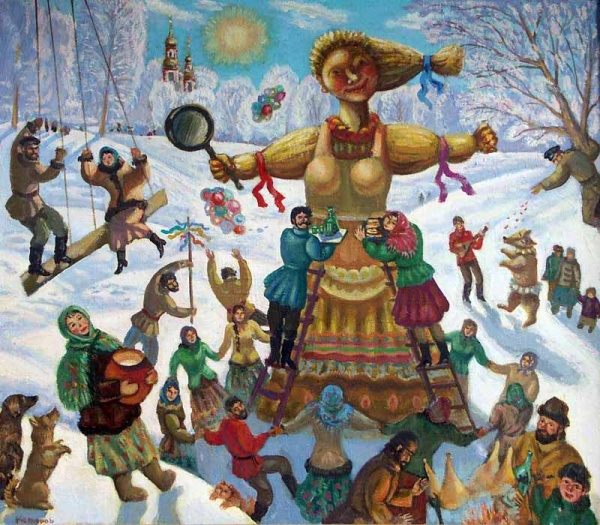 Старшая группа
МБДОУ № 341
Рабочая группа проекта:
воспитатели
зам. зав. по ВМР
музыкальный работник
Актуальность проекта:
высокая.
В современном мире, во время развития высоких информационных технологий, люди всё реже вспоминают культуру наших предков. Дети практически не посещают музеи, предметы старины сохранились в семьях в единичных экземплярах(или не сохранились вообще), люди не проявляют интерес к истории своей деревни, не могут различать народные промыслы. Поэтому-то и возникла необходимость в приобщении детей к народной культуре и истории своего края.
Теоретическое обоснование проекта:
Всеобщая декларация прав человека
Декларация прав ребенка
Конституция Российской Федерации
Семейный кодекс РФ
Закон РФ «Об Образовании» от 10.07.1992 г. № 3266-1 (в редакции от 08.12.2010 N 337-ФЗ)
Требования ФГТ
Мониторинг детей
Опрос родителей
Цели проекта:
Повышение интереса к традициям русского народа (праздник Масленица);
Воспитание любви к своей Родине;
Развитие смекалки, выносливости.
Задачи:
Повысить уровень самообразования педагога, отобрать информацию в соответствии с психо-возрастными особенностями детей, создать ПРС.
Возрождать интерес к обрядовым русским праздникам.
Обогащать духовный мир детей.
Обобщить и закрепить знания детей о празднике «Масленица».
Вызвать эмоциональное сопереживание и участие в игре-действии, приобщить всех участников к традиции проведения народного праздника Масленицы.
Воспитывать чувство патриотизма, основанного на русских традициях.
Провести итоговый праздник.
Характеристика проекта:
Тип проекта – игровой, творческий
 
По характеру - внутри ДОУ
 
По количеству участников - коллективный
 
По продолжительности - краткосрочный
Формы проведения:
НОД,
 чтение художественной литературы,
 самостоятельная деятельность детей, 
 художественно-продуктивная деятельность,
 музыкальные занятия,
 работа с родителями, 
 проведение праздника - спортивного мероприятия.
Планируемые результаты:
Позволит сформировать у детей познавательный интерес к окружающему миру, родной культуре, сформировать первоначальные представления об истории и культуре русского народа. Воспитывает у детей эмоциональное, положительное отношение к традициям; активизация словаря.
Принципы реализации проекта:
принцип развивающего образования; 
 принцип необходимости и достаточности;
 принцип интеграции образовательных областей в соответствии с возрастными возможностями и особенностями воспитанников; 
 комплексно-тематический принцип построения образовательного процесса;
 решение программных образовательных задач в совместной деятельности взрослого и детей; 
 решение программных образовательных задач в самостоятельной деятельности детей; 
 взаимодействие с родителями.
Сроки реализации
7 марта – 13 марта 2016 г.
(краткосрочный)
Циклограмма проекта:
Результаты проведенной работы:
Повысился уровень самообразования педагога, отобрана информация в соответствие с психо-возрастными особенностями детей, создана ПРС.
Приобщены все участники к традиции проведения народного праздника Масленицы.
Обобщены и закреплены знания детей о празднике «Масленица».
Дети используют в активной речи потешки, считалки, загадки, заклички.
Умеют играть в русские народные подвижные игры. 
Знают названия русских народных сказок и сказочных героев, умеют узнавать их в  произведениях изобразительного искусства.
Осмысленно и активно участвуют в русских народных праздниках (знают название праздника, традиции, поют песни, исполняют частушки, читают стихи).
Бережно относятся к предметам быта, произведениям народного творчества.
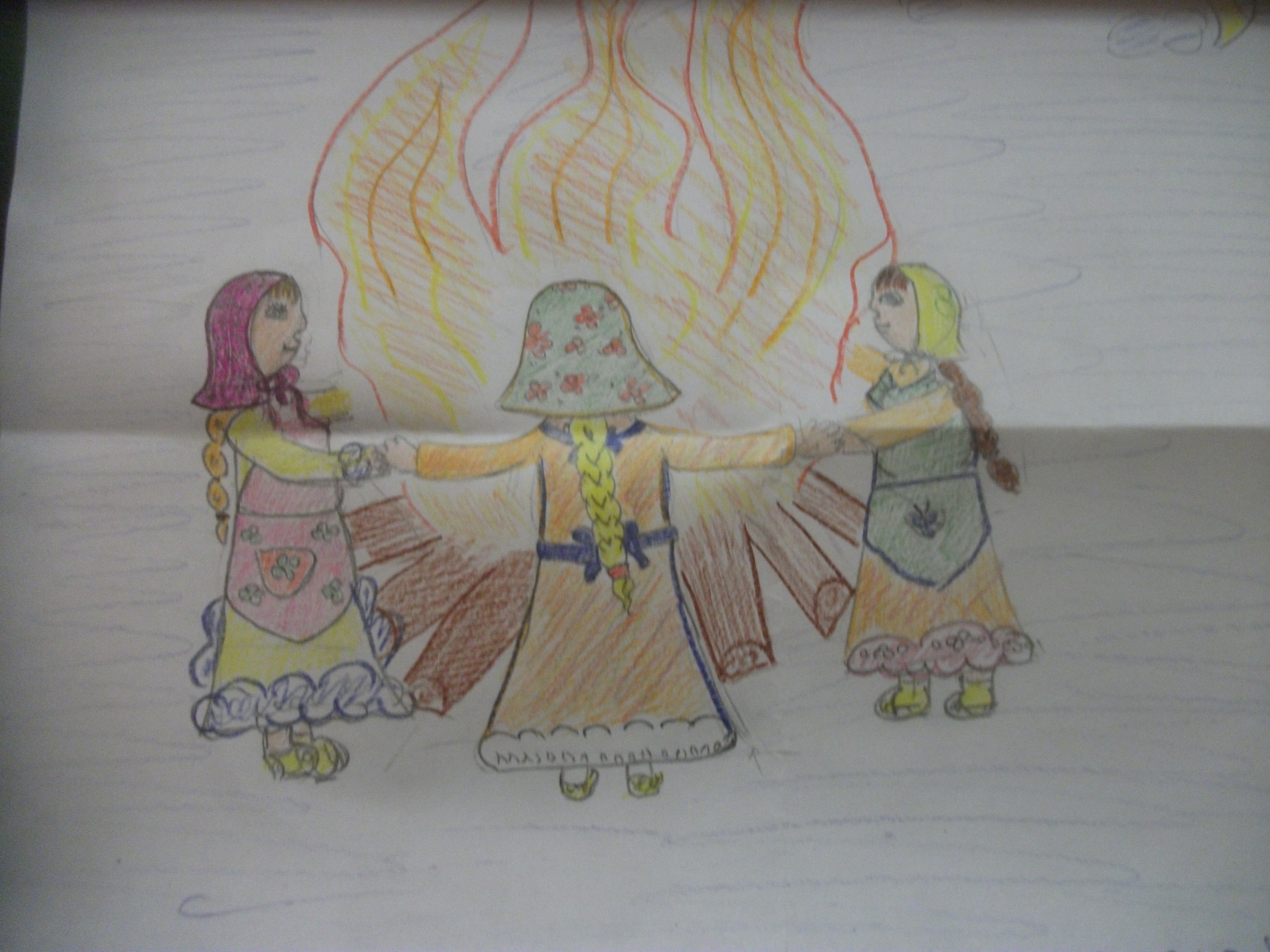 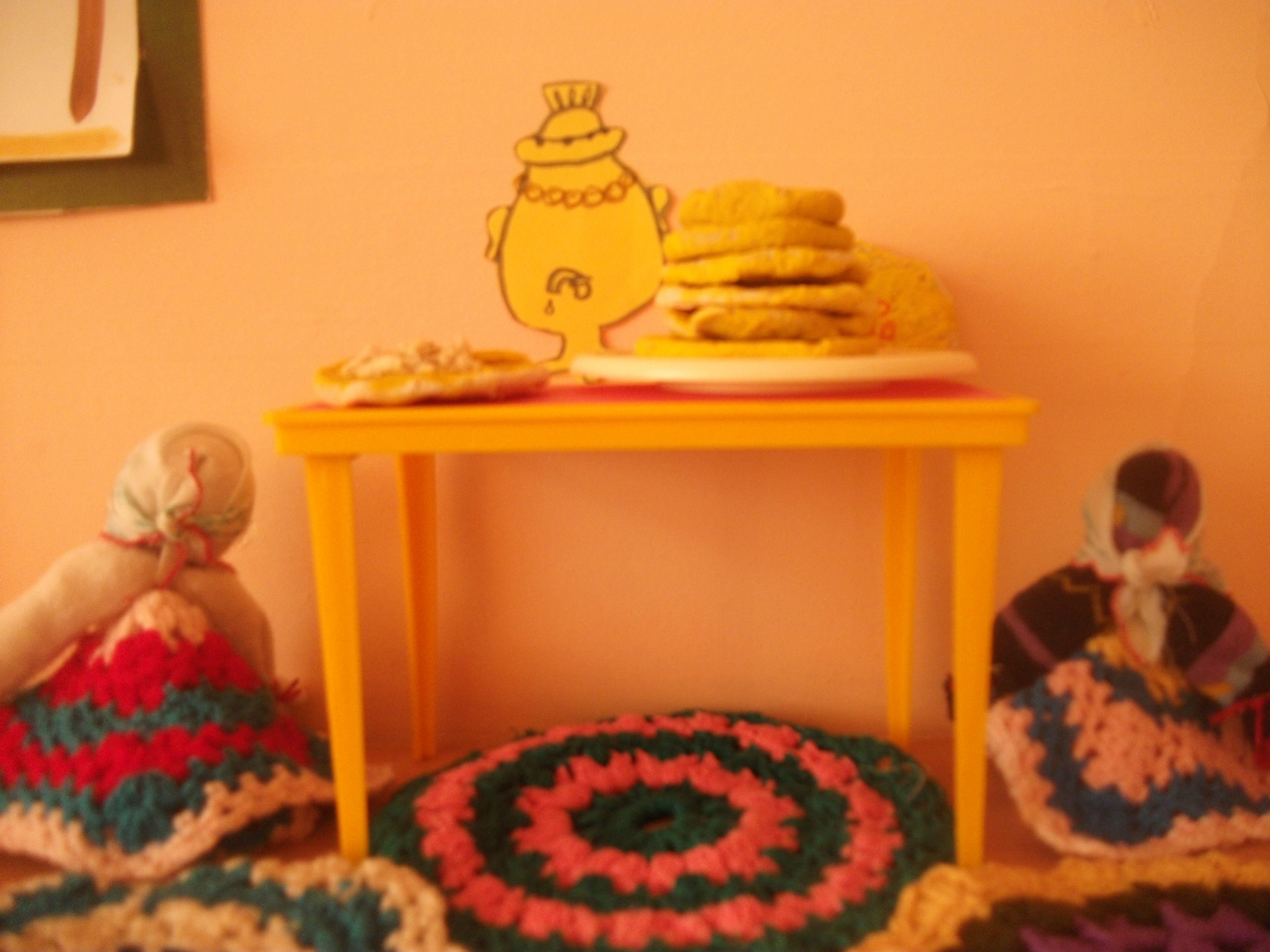 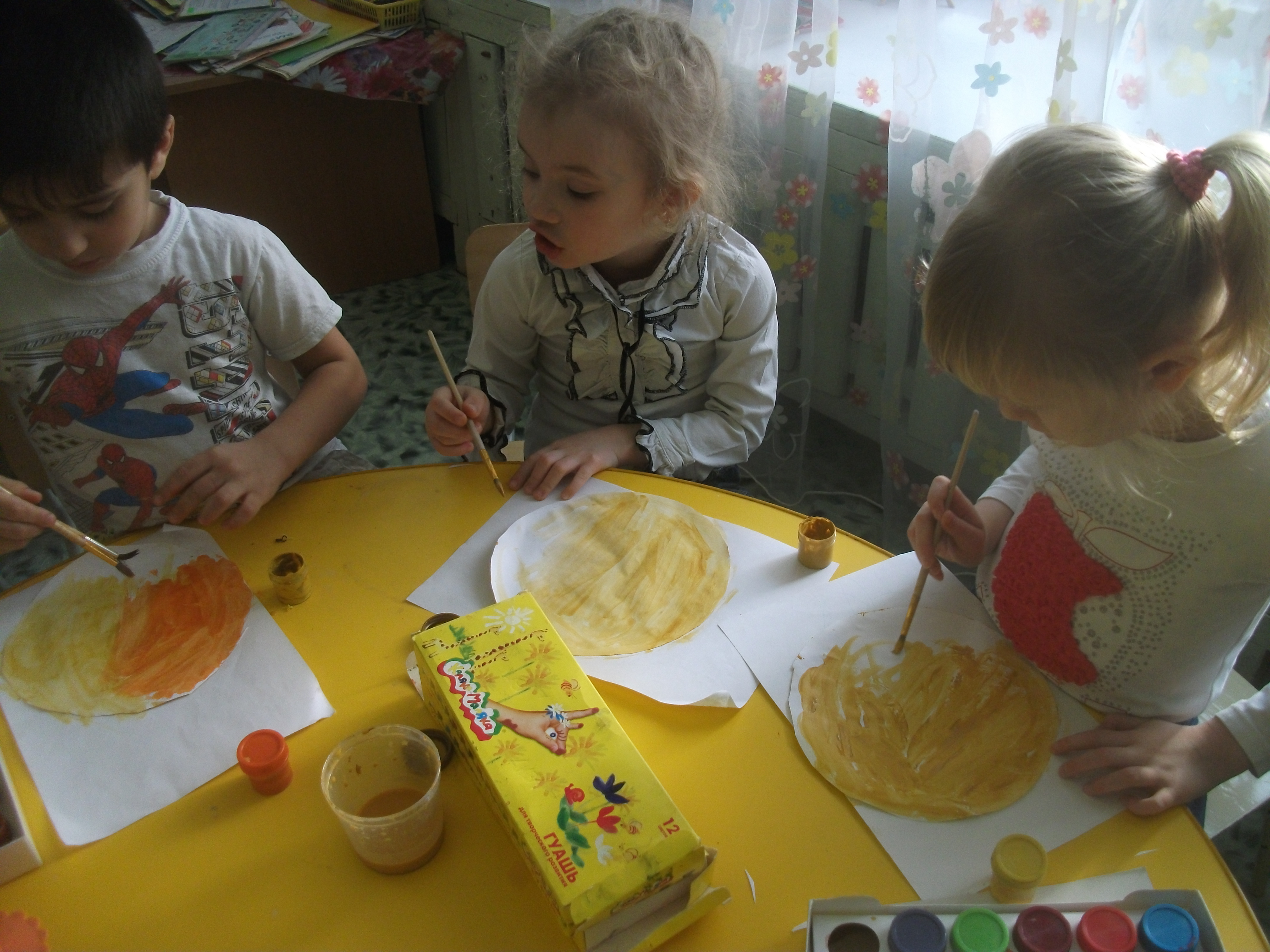 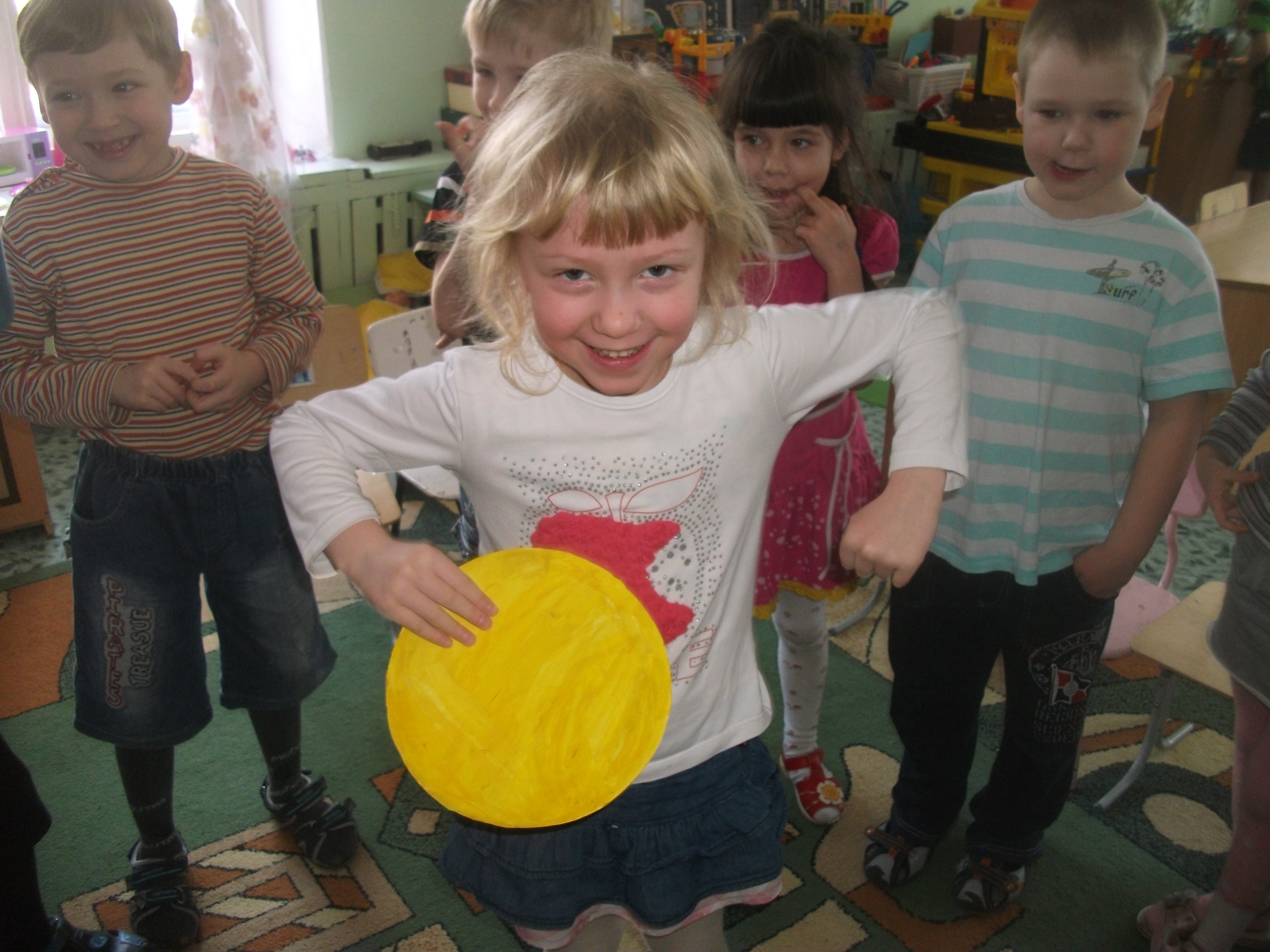 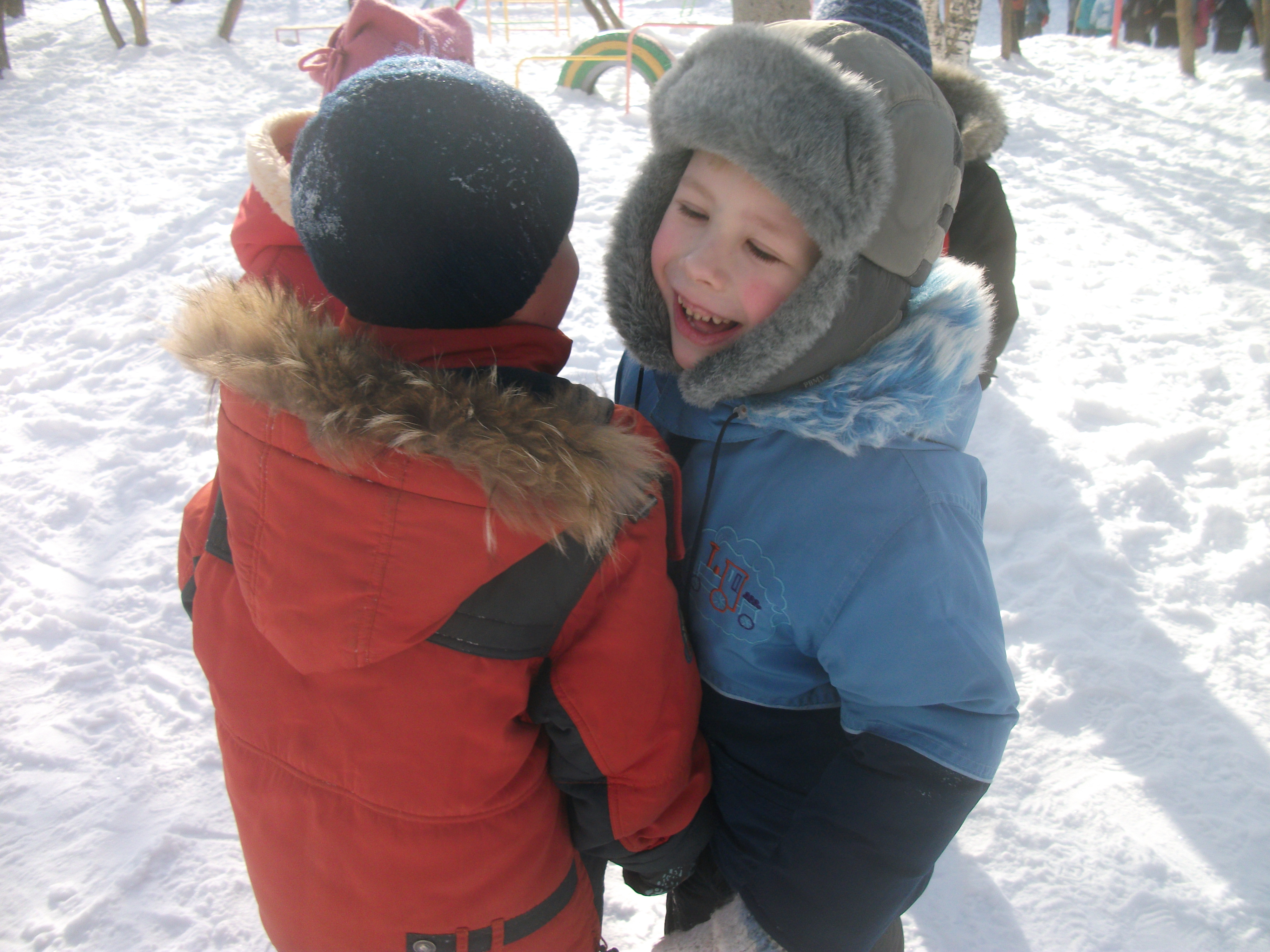 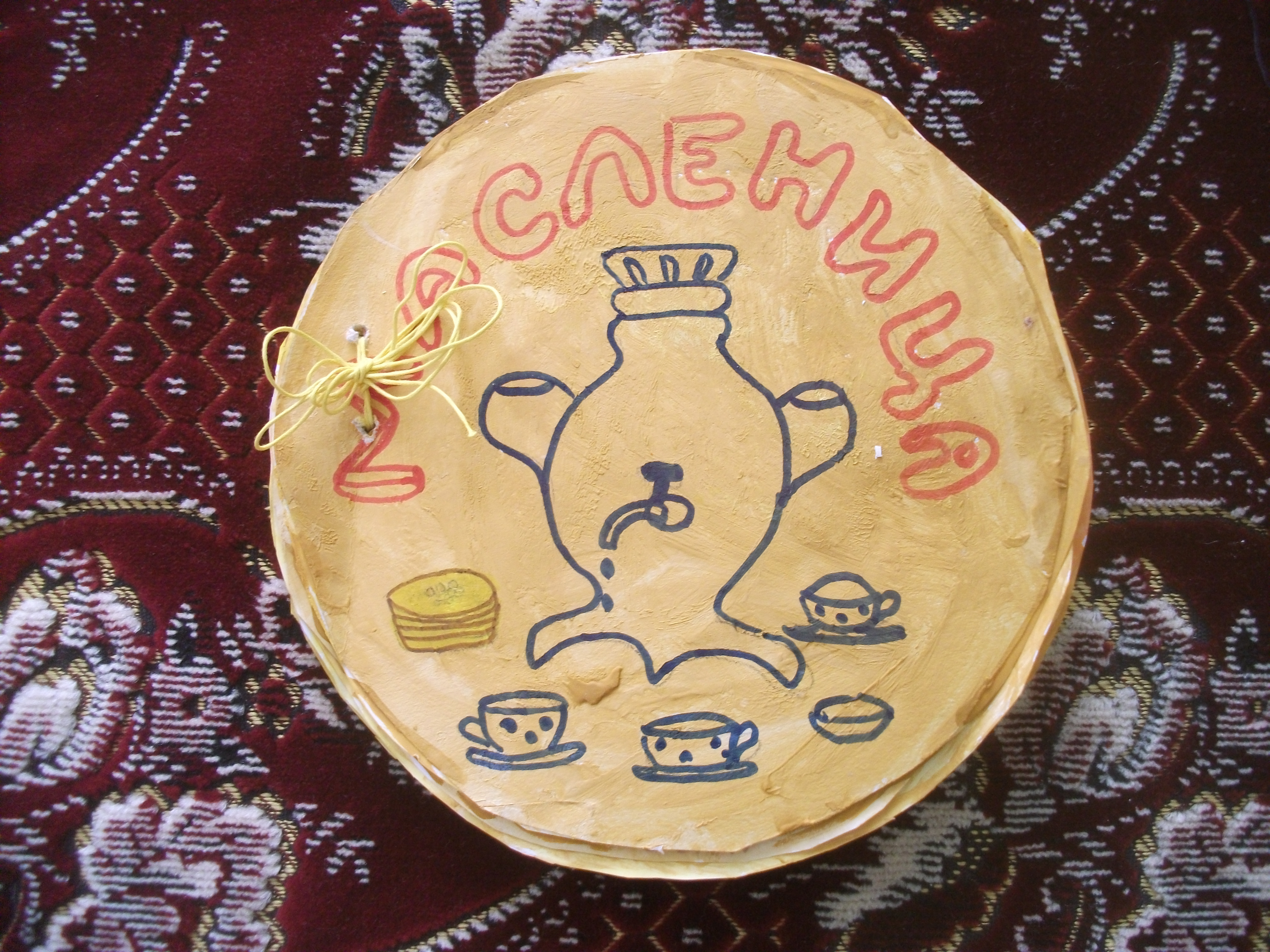 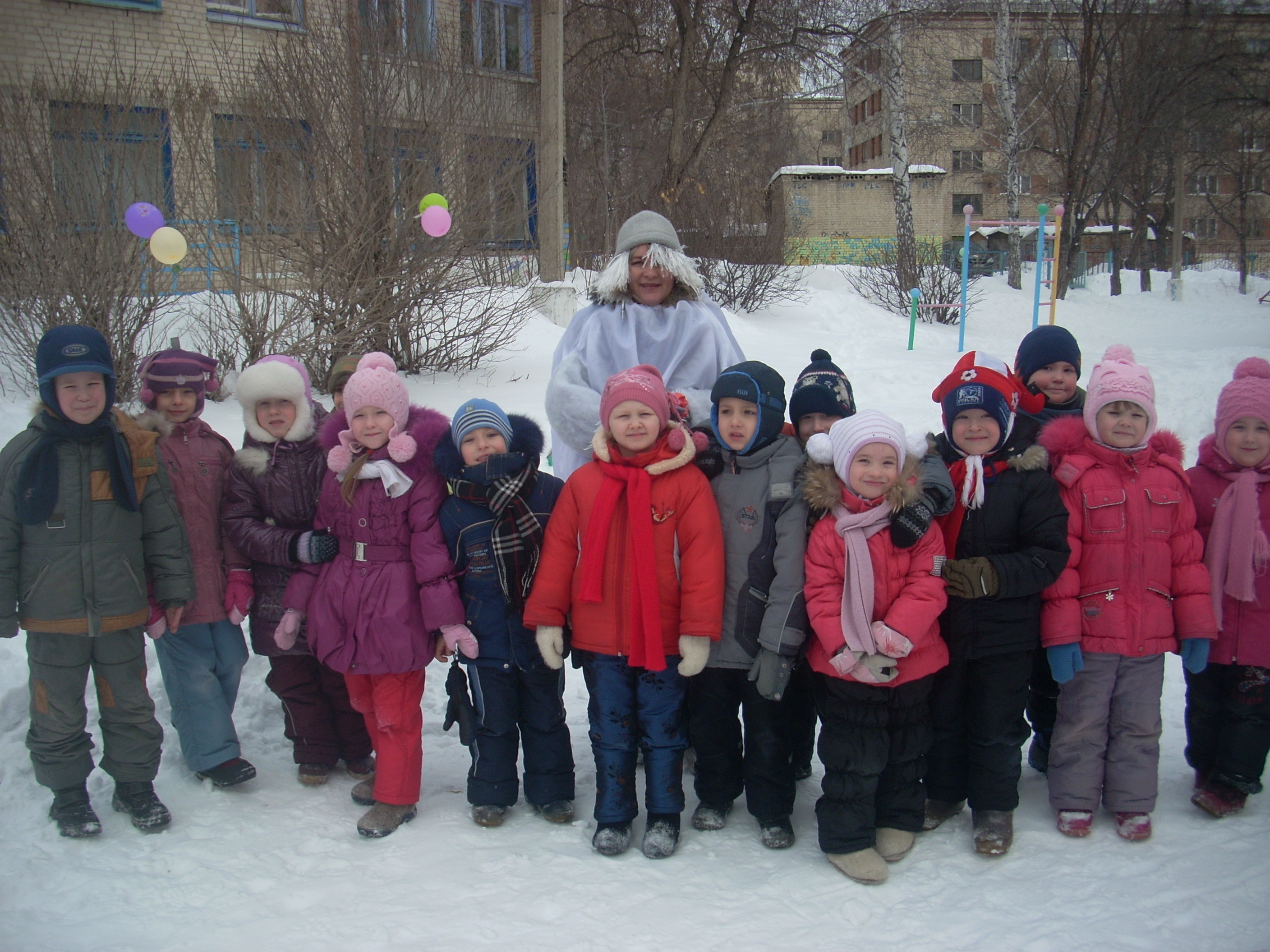 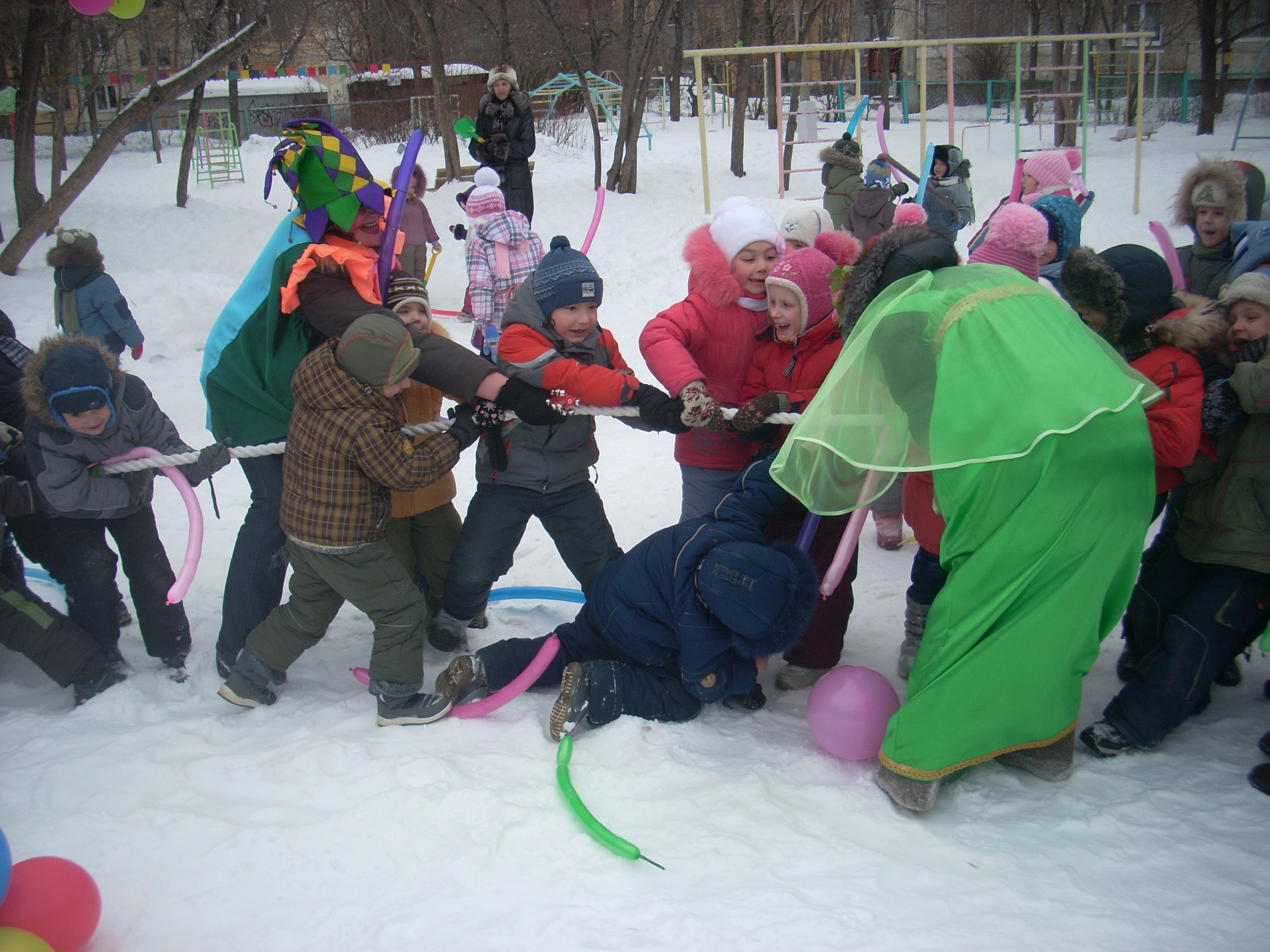 Спасибо за внимание!